Writing corner #5
Semi-colons and colons
Semi-colon
A semi-colon is used between two independent clauses that are not joined by a conjunction

Independent clauses: complete thoughts, could be sentences
Conjunctions: (Because, But, Or, Neither, Not only, So, Whether, Yet)

Example: He loves that car; it is his greatest possession.
Colon
A colon is used between a complete grammatically complete introductory clause (one that could be a full sentence) and a final clause that illustrates, extends, or amplifies the preceding thought.

Example: Sigmund Freud wrote of two urges: an urge toward union with others and an urge toward happiness.
.
;
,
:
Each punctuation mark has a certain strength.
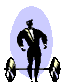 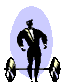 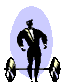 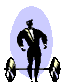 The comma is the weakest mark, then comes the semi-colon. The colon is stronger than the semi-colon, but weaker than the full stop.
Quick Quiz 
Which of the following sentences is punctuated correctly?
A. The field trip to the park should be fun we are all going to bring a game to play.
B. The field trip to the park should be fun, we are all going to bring; a game to play.
C. The field trip to the park should be fun we; are all going to bring a game to play.
D. The field trip to the park should be fun; we are all going to bring a game to play.
Correct Answer: D
A.The field trip to the park should be fun we are all going to bring a game to play.
B. The field trip to the park should be fun, we are all going to bring; a game to play.
C. The field trip to the park should be fun we; are all going to bring a game to play.
D. The field trip to the park should be fun; we are all going to bring a game to play.
Which of the following sentences is punctuated correctly?
A. Among the books were the following items, a pen, a pencil, a pad of paper, and folder.
B. Among the books were the following items: a pen, a pencil, a pad of paper, and a folder.
C. Among the books were the following items; a pen, pencil, a pad of paper, and a folder.
D. Among the books were the following items - a pen, pencil, a pad of paper, and a folder.
Correct Answer: B
A. Among the books were the following items, a pen, a pencil, a pad of paper, and folder.
B. Among the books were the following items: a pen, a pencil, a pad of paper, and a folder.
C. Among the books were the following items; a pen, pencil, a pad of paper, and a folder.
D. Among the books were the following items - a pen, pencil, a pad of paper, and a folder.
Which of these is punctuated correctly?
A. “No man chooses evil because it is evil; he only mistakes it for happiness, the good he seeks.”

Or 

B. “No man chooses evil because it is evil: he only mistakes it for happiness, the good he seeks.”
Correct Answer: A
A. “No man chooses evil because it is evil; he only mistakes it for happiness, the good he seeks.”

Or 

B. “No man chooses evil because it is evil: he only mistakes it for happiness, the good he seeks.”
Where would you put the period or semicolon in the sentence below?Which punctuation would you use?
In Western films, dark hats often represent bad or evil characters a white hat does just the opposite.
Where would you put the punctuation in the sentence below? Which punctuation would you use?
In Western films, dark hats often represent bad or evil characters; a white hat does just the opposite.